Laborbasierte SurveillanceSARS-CoV-2 in ARS
30.09.2020
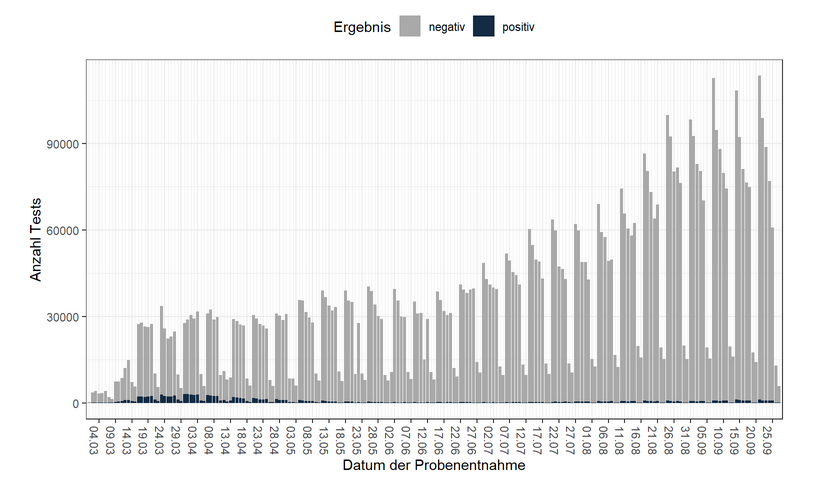 2
Anzahl Testungen pro 100.00 Einwohner nach Altersgruppe und Kalenderwoche – Datenstand 30.09.2020
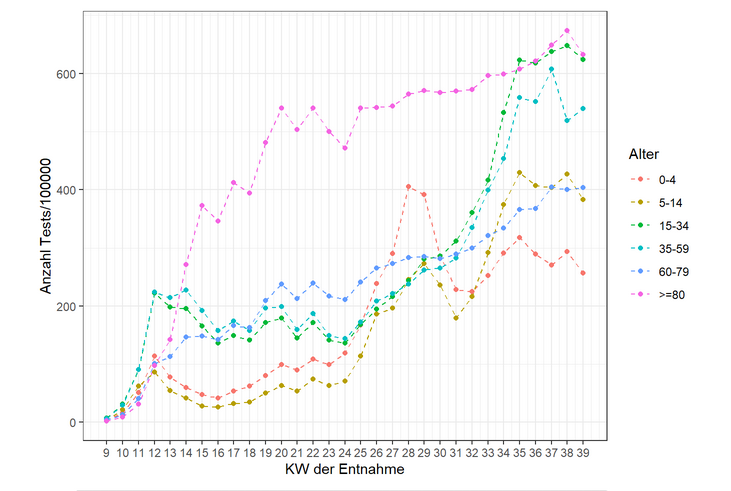 3
Positivenanteile nach Altersgruppe und Kalenderwoche – Datenstand 30.09.2020
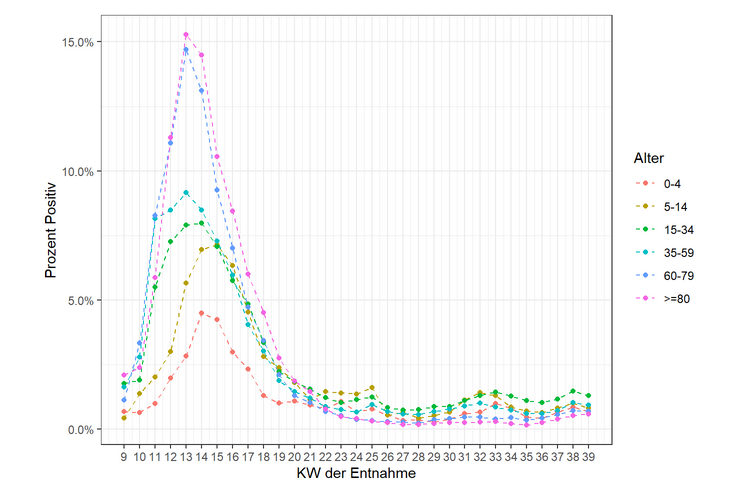 4
Testverzug – Datenstand 22.09.2020
5
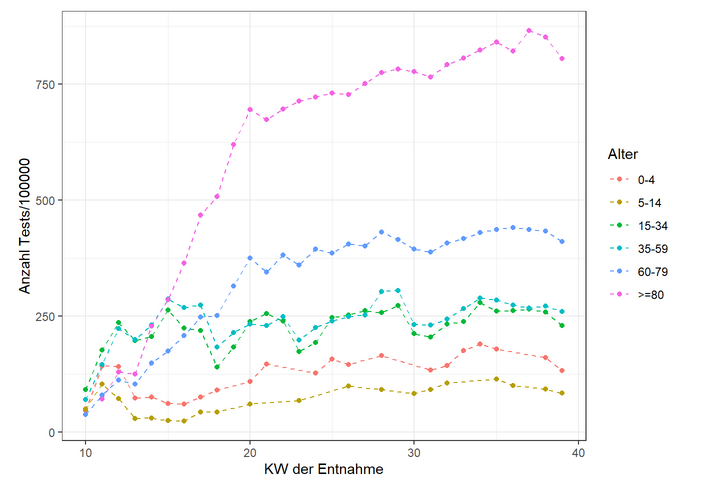 Berlin
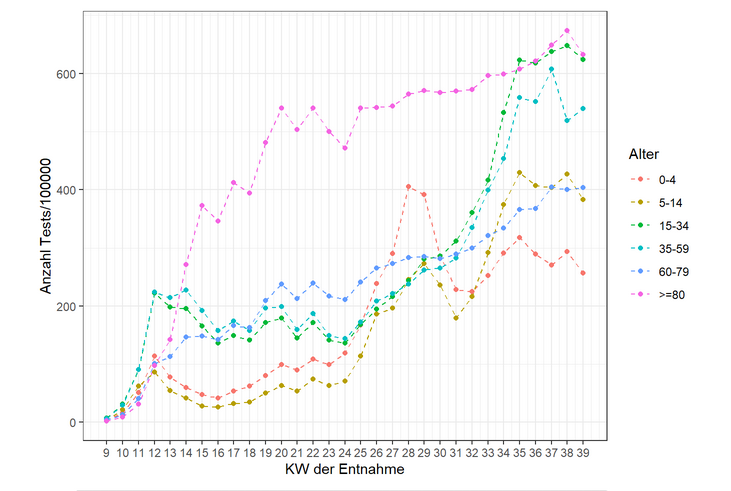 6
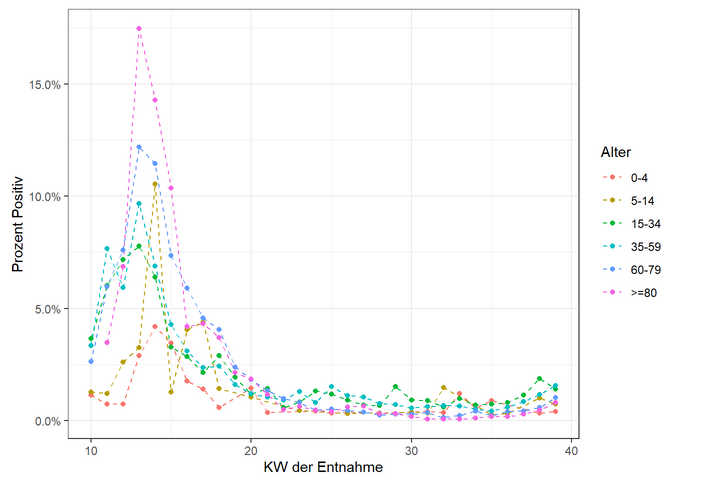 Berlin
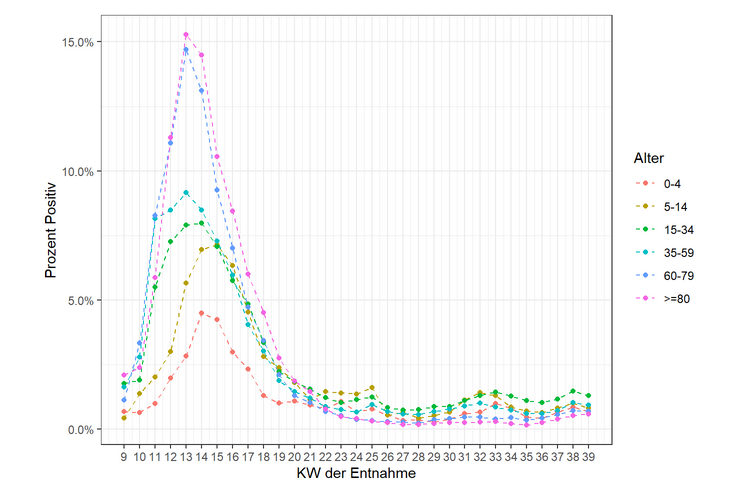 7
Bayern
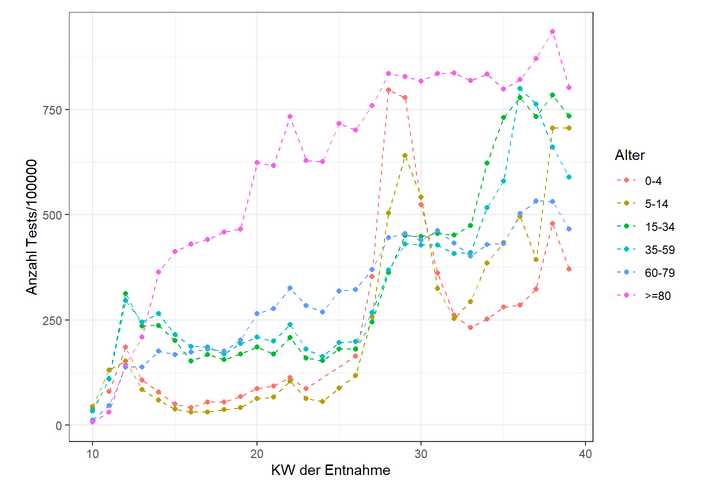 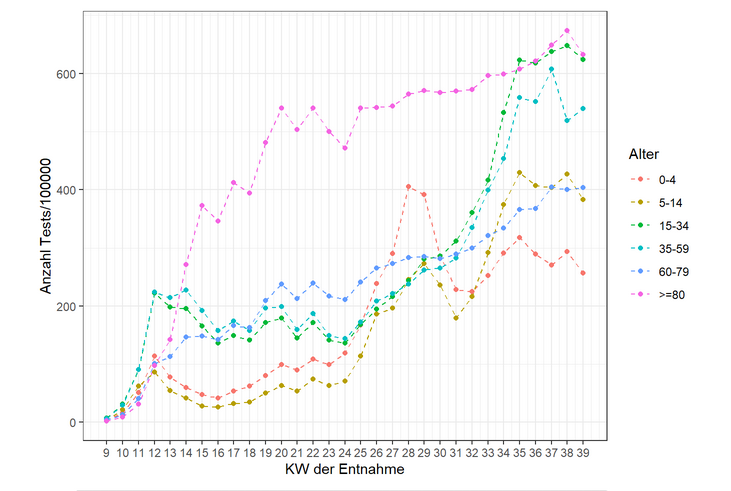 8
Bayern
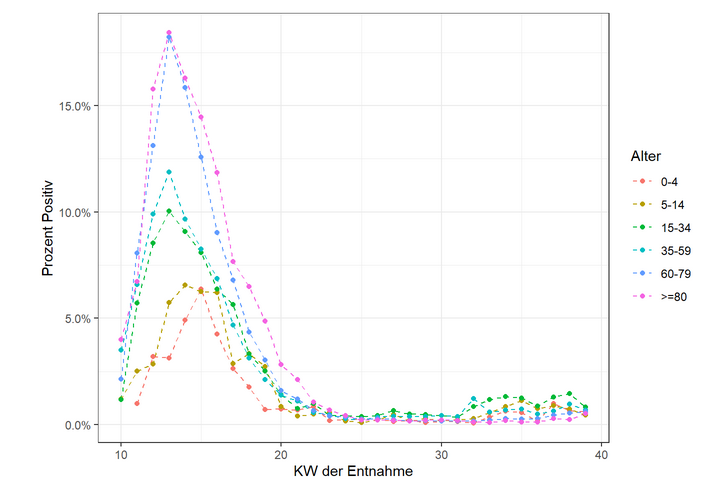 9
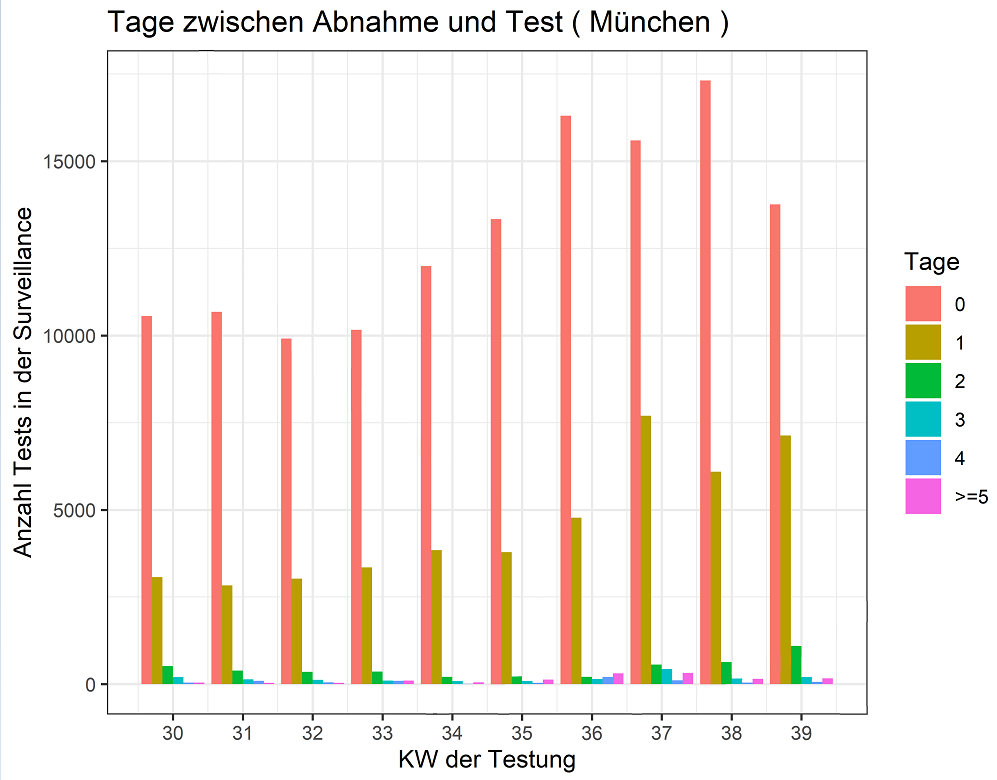 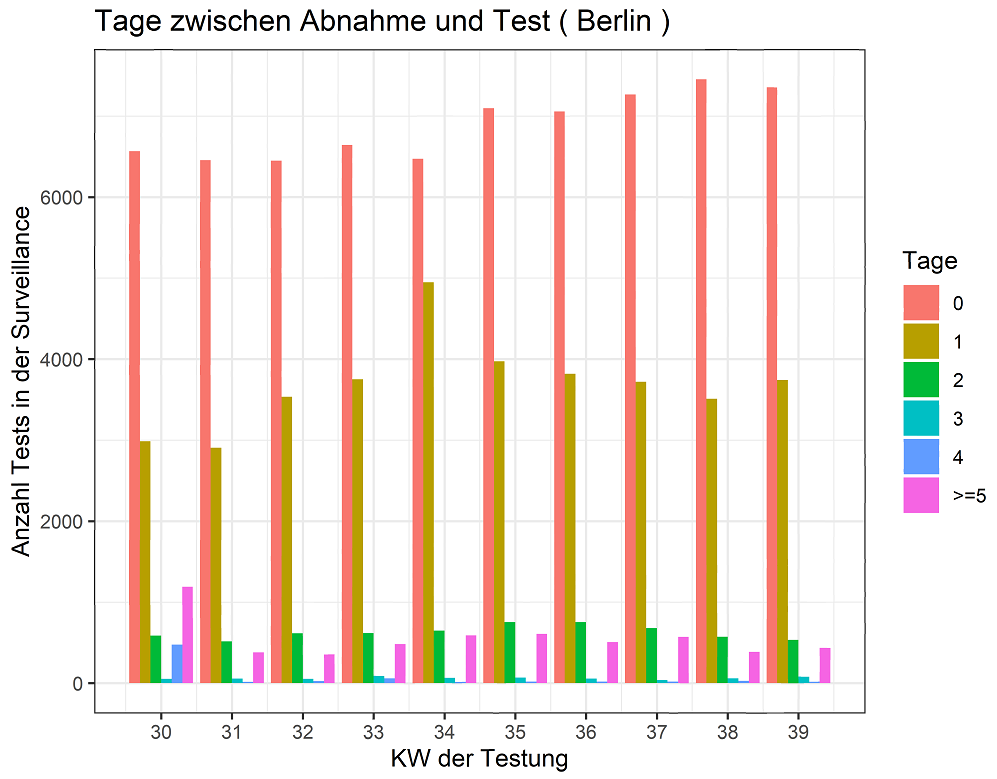 10
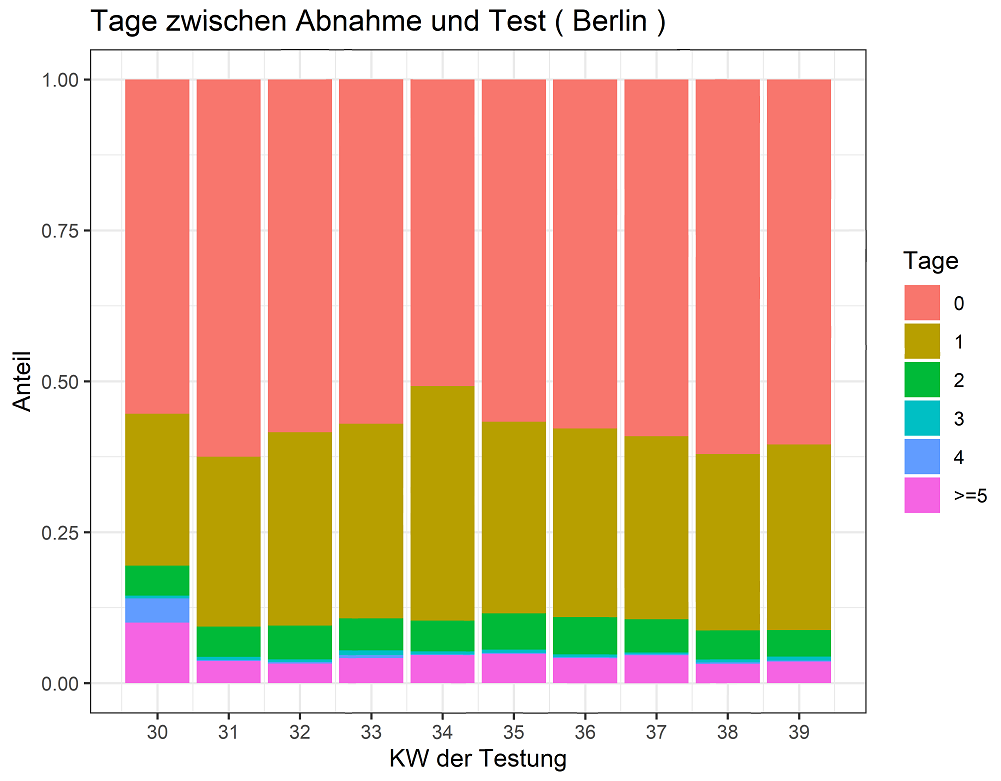 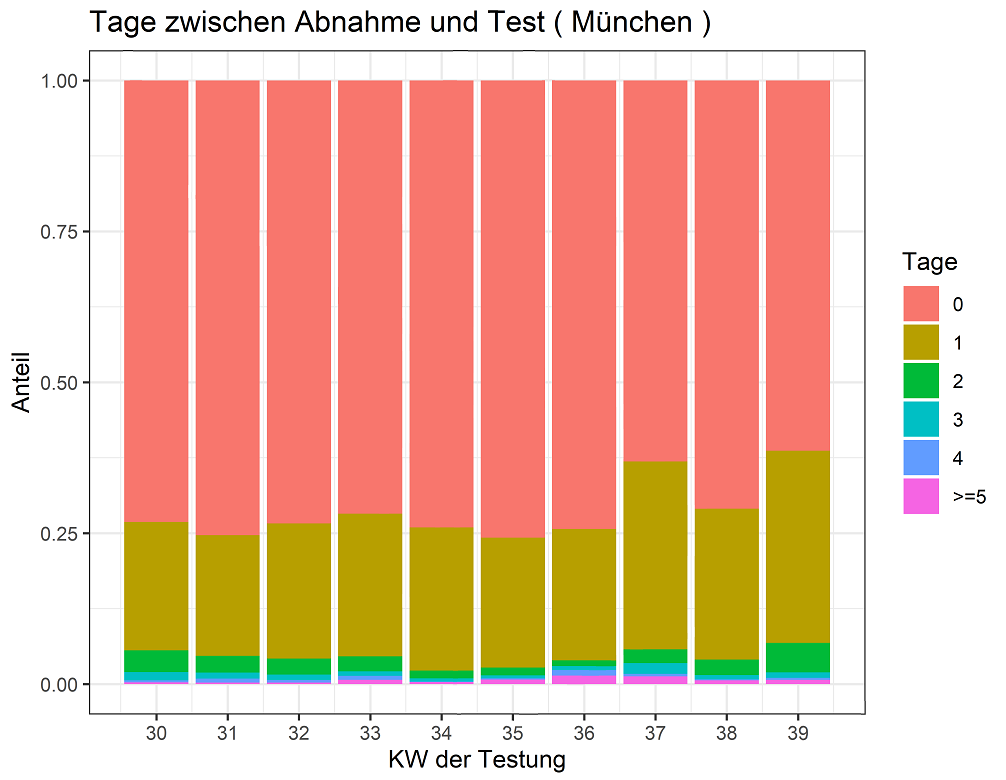 11
12
13
14